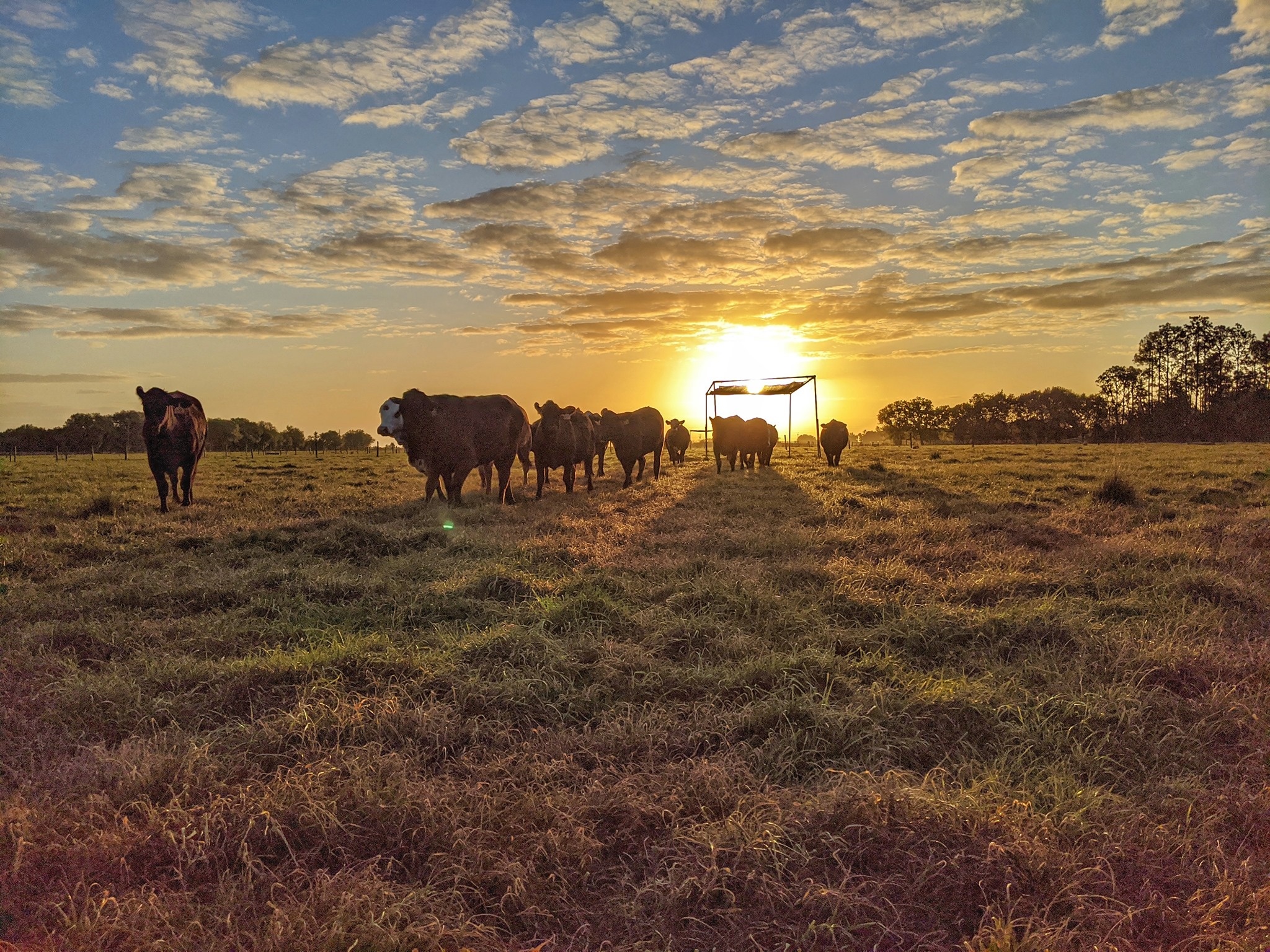 Nutrition & Management of beef females
2023 Ona Field Day
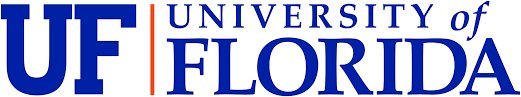 Philipe Moriel - Associate ProfessorRange Cattle Research & Education Center - University of Florida, Ona, FL
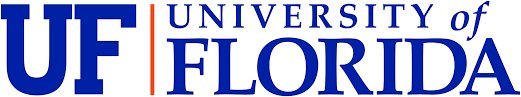 Current main topics focused by our nutrition group
Heat mitigation to optimize cow-calf performance
- Gestational heat stress
- Shifting heifer nutrition to cope with heat stress

Fetal programming for beef females in Florida
– Precalving supplementation of protein and energy
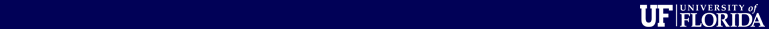 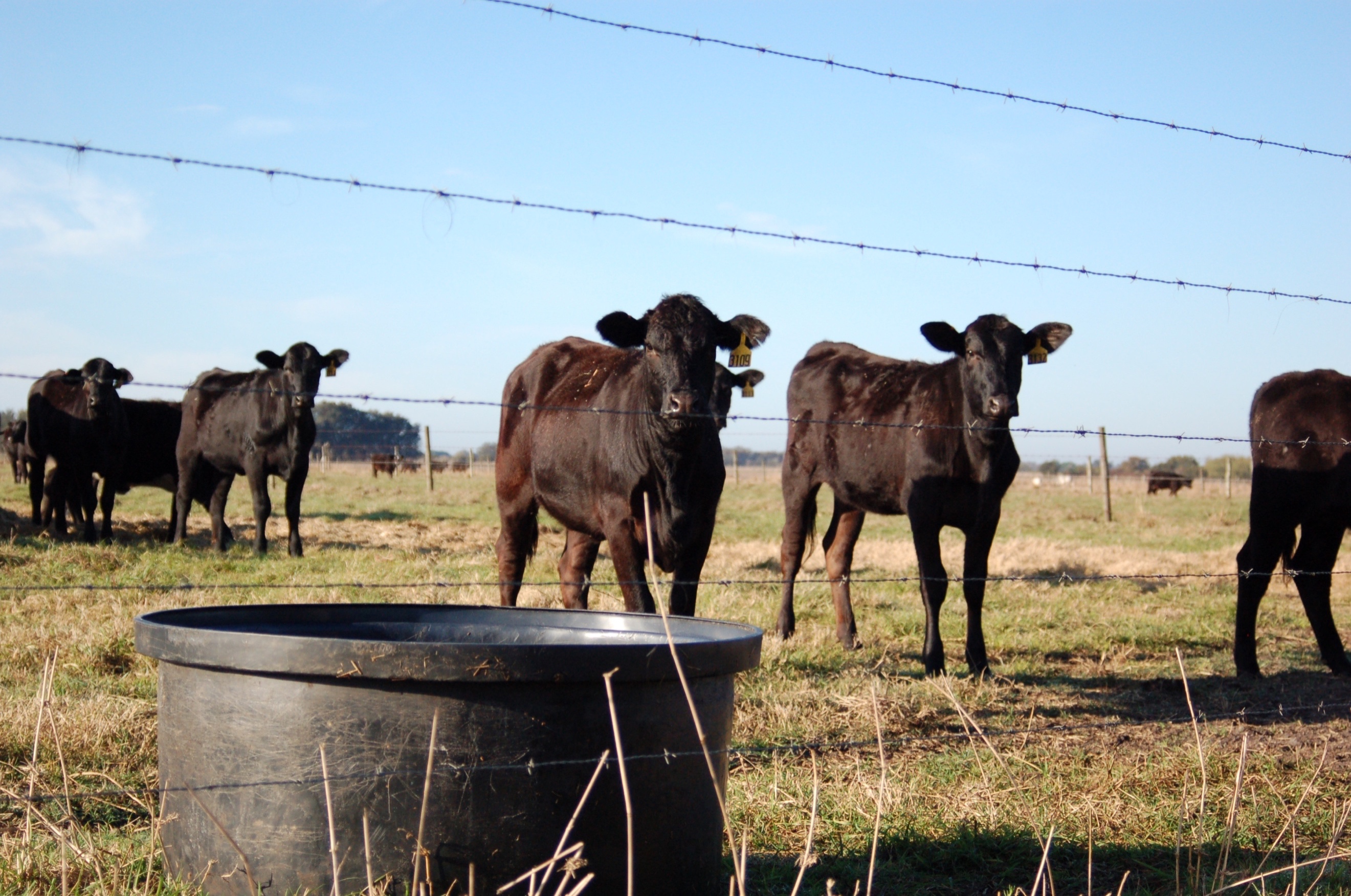 Gestational heat stress
Gestational heat stress – Dairy Cattle
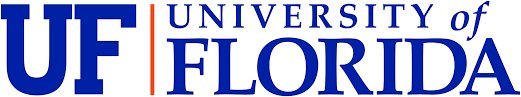 Reduced fetal growth and birth weight by 9 lb (Tao et al., 2019)
Reduced weaning weights by 18 lb (Tao et al., 2019) 
Remained after 1 year of age (Monteiro et al., 2016ab) 
Reduced calf postnatal body weight, passive immunity
Reduced apparent efficiency of IgG absorption (Tao et al., 2012b)
Reduced cellular immunity and proliferation rate of peripheral blood mononuclear (Tao et al., 2012a)
Suggestive of under­developed immune organs due to maternal in utero heat stress

Reduced milk production of dairy heifers by 8 lb/day during first and second lactations (Laporta et al., 2018) 
Transgenerational effects reducing milk yield of the dam’s granddaughters (Laporta et al., 2020)
Gestational heat stress – Dairy Cattle
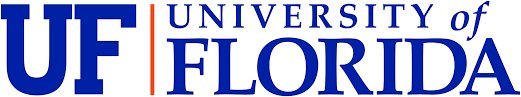 (A, Dado-Senn et al., 2020a)
(B, Ahmed et al., 2017)
Heat stress during late gestation decreased heat tolerance immediately after birth, but increased heat tolerance at maturity by increasing capacity to dissipate heat and maintain core body temperature.
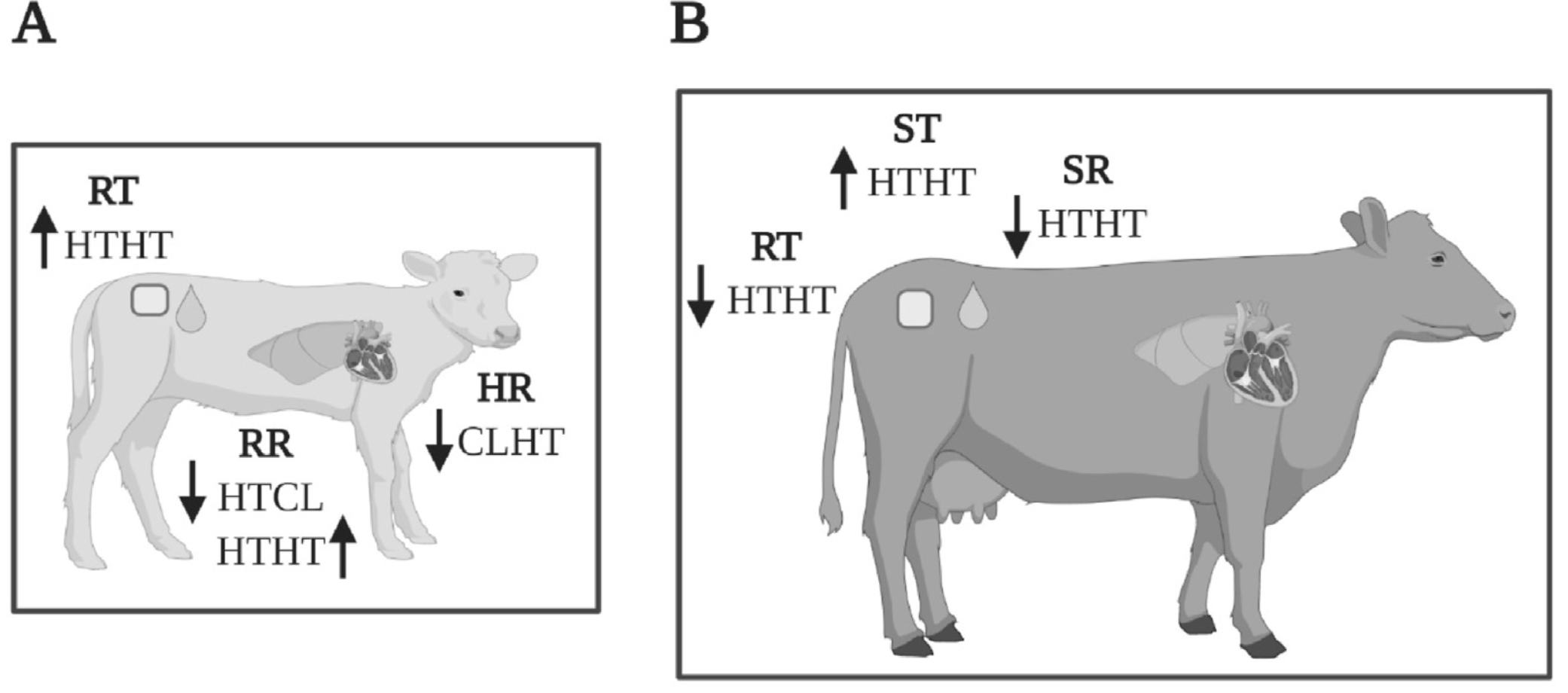 Calves exposed to in-utero heat stress then postnatal heat stress (HTHT) had a higher rectal temperature (RT) and respiration rate (RR). Calves exposed to in-utero cooling then heat stressed postnatally had the lowest heart rate (HR). 

Heifers exposed to in-utero heat stress and then heat-stressed during lactation had a lower RT and sweating rate (SR) but a higher skin temperature (ST).
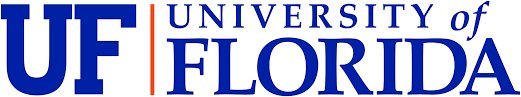 Impacts of pre- and postpartum heat stress abatement on physiology and performance of grazing Bos indicus-influenced cow-calf pairs
Vinicius de Souza IzquierdoRange Cattle Research & Education Center 
University of Florida, Ona, FL
February 21, 2023
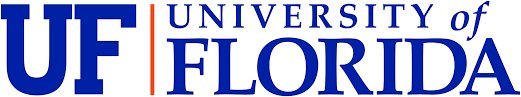 Hypothesis & Objectives
Hypothesis: The use of heat abatement strategies during late gestation and early postpartum will reduce body temperature but increase body condition score at calving and enhance postnatal growth and immune function of their progeny.

Objectives: To evaluate the impacts of heat abatement during pre- and postpartum on prepartum body temperature, body condition score change, physiological measurements of heat-stressed Bos indicus-influenced beef heifers, and postnatal growth and immunocompetence of their progeny.
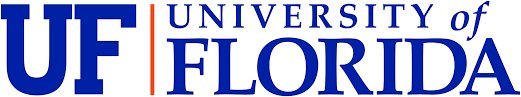 Experimental Design
Range Cattle Research and Education Center
July 2021 to March 2022

64 pregnant Brangus heifers (21 months)
	BW: 454 ± 37 kg
	BCS: 6.3 ± 0.28

1 of 16 bahiagrass pastures (4 heifers/pasture)

Treatments (8 pastures/treatment)
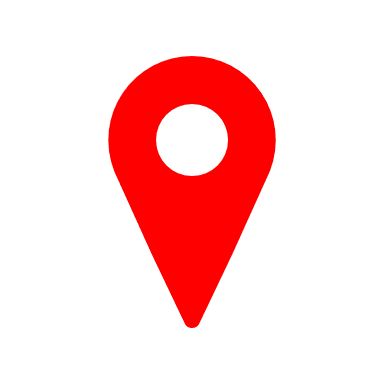 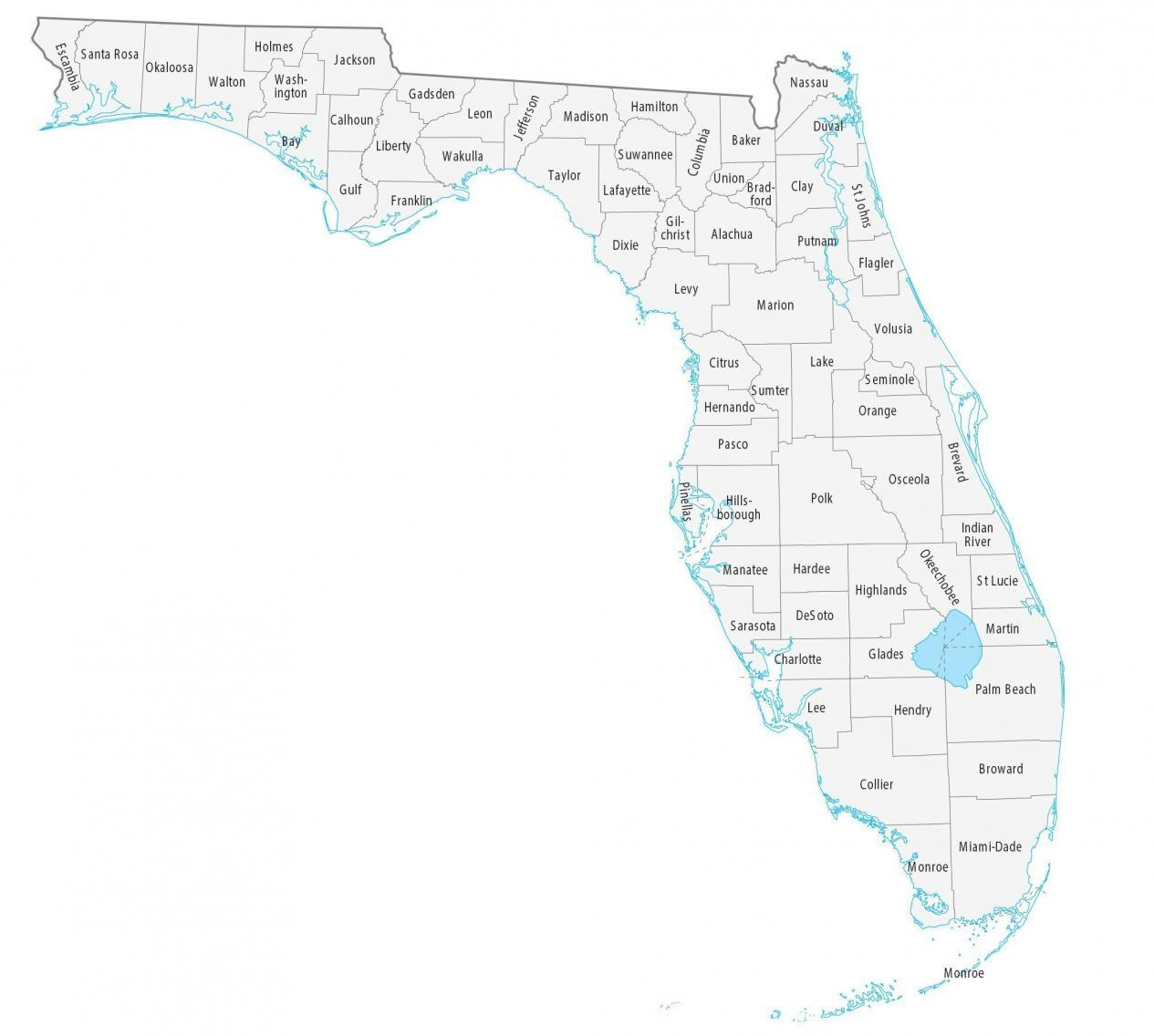 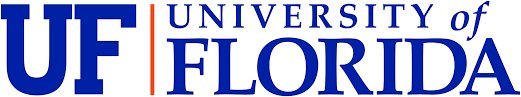 Experimental Design
Maternal Treatment
July 
day 0
August
day 58
November day 133
January day 203
CALVING SEASON
Early wean
ACCESS TO SHADE (3.7m²/Heifer)
ACCESS TO SHADE (3.7m²/Heifer)
SHADE
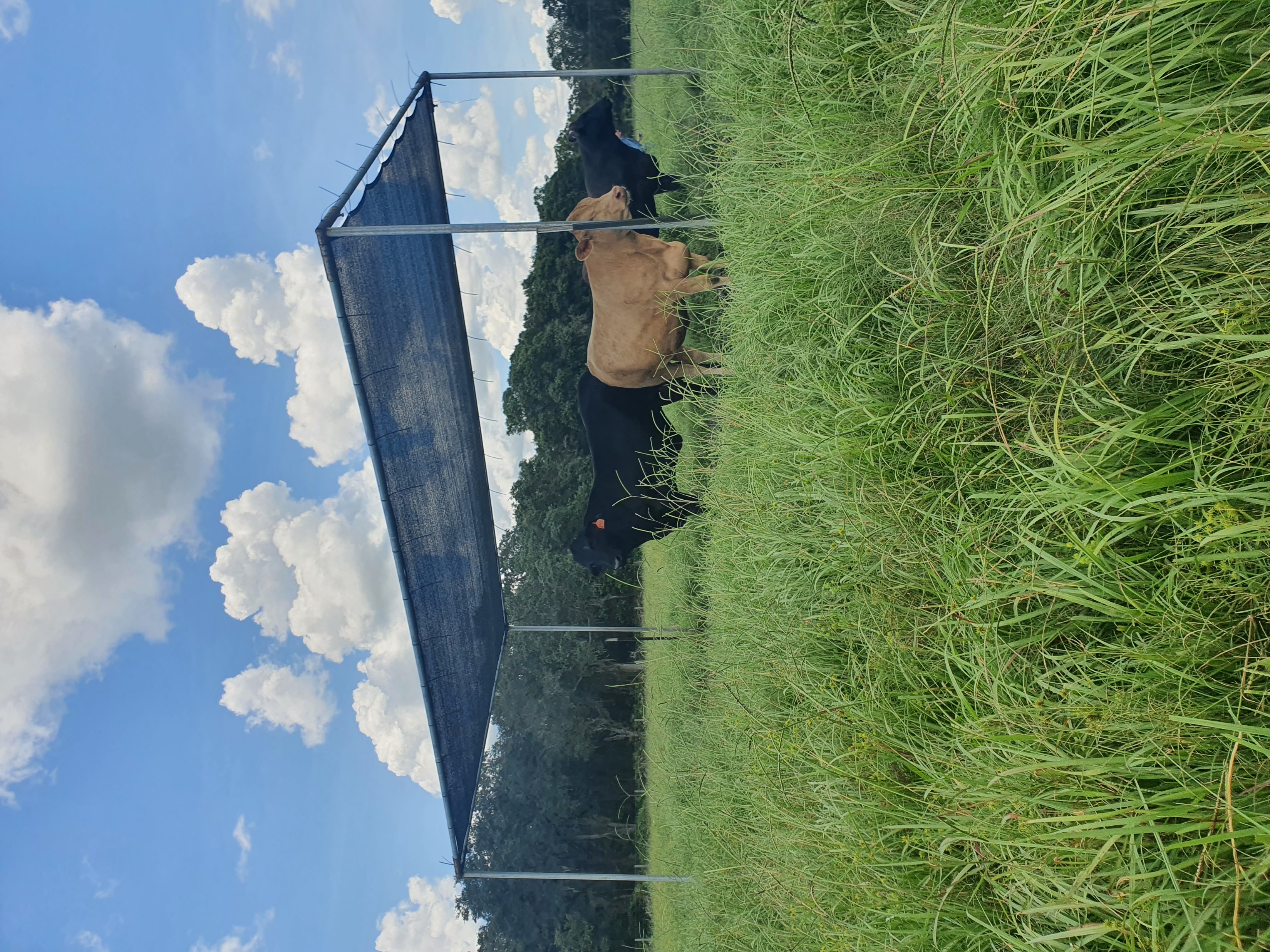 ACCESS TO SHADE (3.7m²/Heifer)
NO ACCESS TO SHADE
NO SHADE
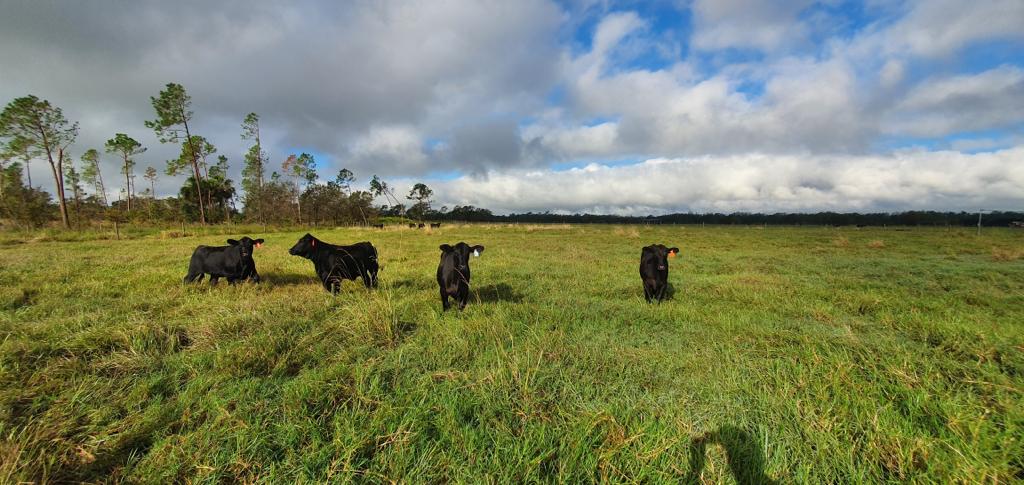 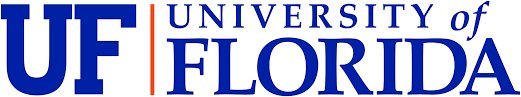 Experimental Design
Offspring Management
January 
day 209
March day 268
52 Calves (119 ± 19 d of age)

1 of 16 drylot pens (3 to 4 calves/pen)
Same distribution of the maternal treatment

Soybean hulls-based diet (3.25% DM of BW)
CP: 21.0%
NDT: 71.5%
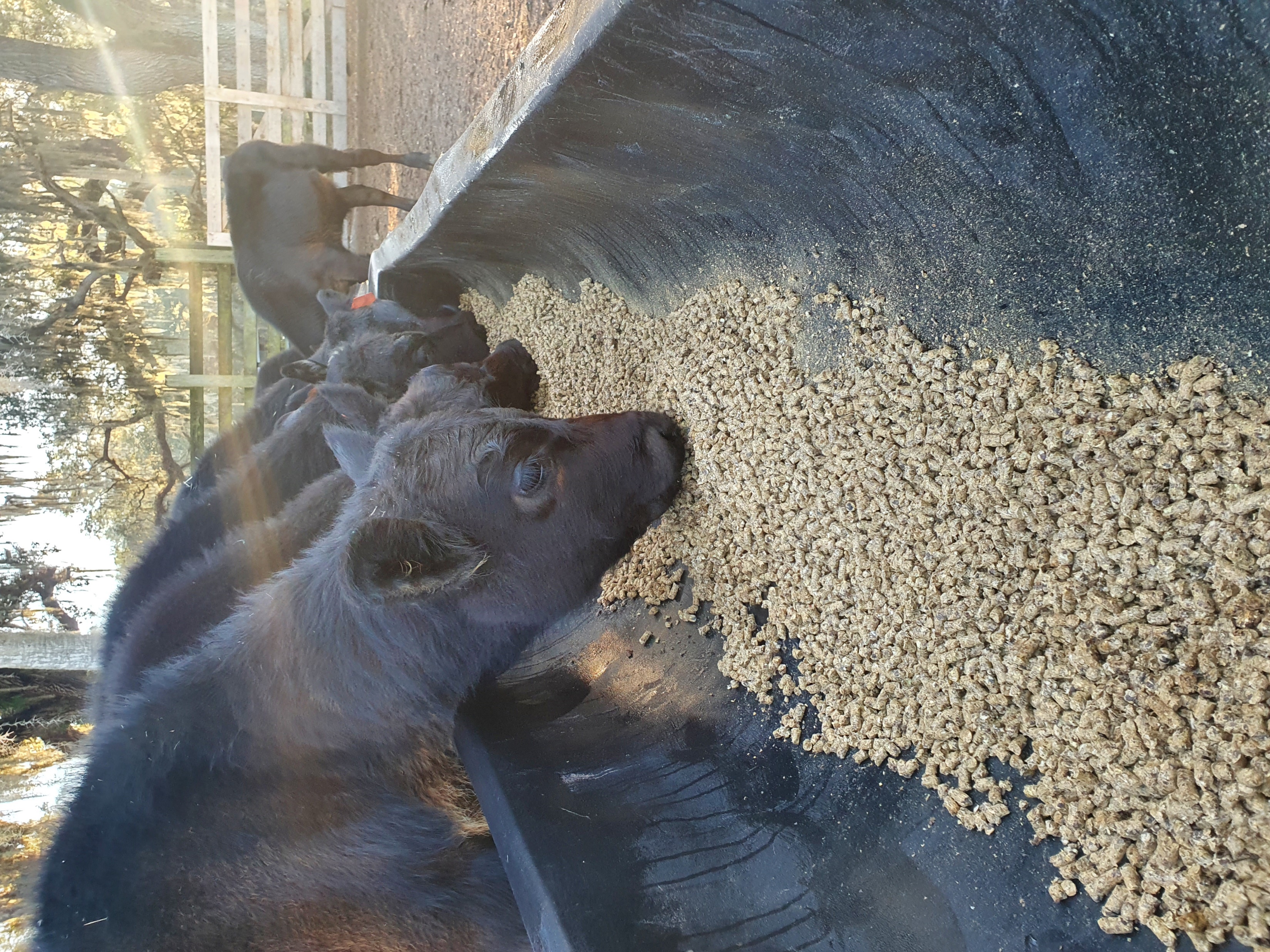 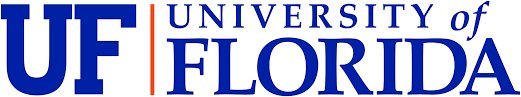 Maternal Results
THI
Severe heat stress
>77
THI = (1.8 × ET + 32) – [(0.55-0.0055 × RH) × (1.8 × ET – 26)]
Dikmen and Hansen, 2009
Thermoneutral
<70
End of treatments
Last Third of Gestation
Calving Season
No treatments
Drylot Phase
Jul
Aug
Sep
Oct
Nov
Dec
Jan
Feb
Mar
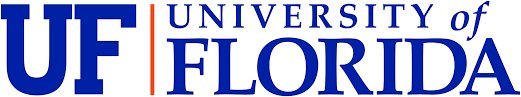 Cumulative Heat Loadday 35-41 (Aug 4th to 10th)
Shade = Access to shade from day 0 to 133
No Shade = No access to shade from day 0 to 133
Mateescu et al., 2020
34 Cumulative HL
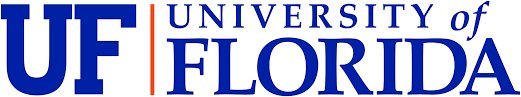 Intravaginal Temperature and Thermal Humidity Index day 35-41 (Aug 4th to 10th)
Shade = Access to shade from day 0 to 133
No Shade = No access to shade from day 0 to 133
Shade × Hour of the day
P < 0.0001
+P ≤ 0.05
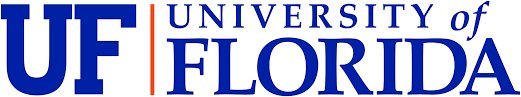 Respiration Rate
Shade = Access to shade from day 0 to 133
No Shade = No access to shade from day 0 to 133
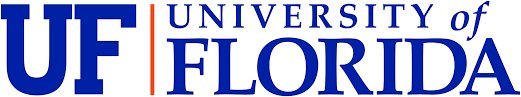 Intravaginal Temperature and Thermal Humidity Index day 126-132 (Nov 3rd to 9th)
Shade = Access to shade from day 0 to 133
No Shade = No access to shade from day 0 to 133
Shade × Hour of the day
P = 0.99
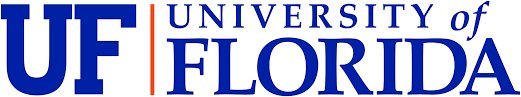 Cumulative Heat Loadday 126-132 (Nov 3rd to 9th)
Shade = Access to shade from day 0 to 133
No Shade = No access to shade from day 0 to 133
Mateescu et al., 2020
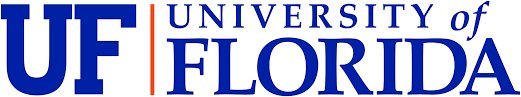 Maternal BW and BCS
Shade × Day
P < 0.0001
P = 0.01
P = 0.98
P = 0.93
P = 0.62
P < 0.0001
P = 0.001
Jul                Aug                 Sep                Nov                Jan                  Apr
Shade × Day
P = 0.08
P = 0.38
P = 0.61
P = 0.99
P = 0.67
P = 0.009
P = 0.43
Jul                Aug                 Sep                Nov                Jan                  Apr
Start of 
breeding season
End of 
breeding season
Near calving
After calving
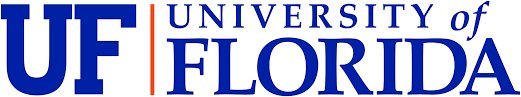 Maternal Plasma Analyses
Shade = Access to shade from day 0 to 133
No Shade = No access to shade from day 0 to 133
P = 0.26
Shade × Day
P = 0.03
P = 0.10
P = 0.03
P = 0.05
Jul                                 Aug                             Sep                           Nov
Shade × Day
P = 0.01
P = 0.85
P = 0.07
P = 0.02
P = 0.79
Jul                                 Aug                             Sep                           Nov
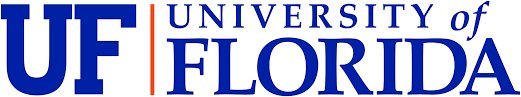 Offspring Results
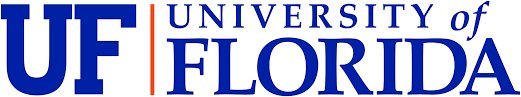 Offspring Performance
Shade × Day
P = 0.03
a



b
abP ≤ 0.05
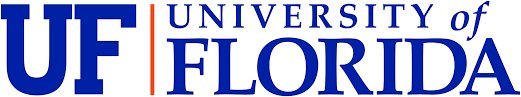 Offspring Plasma Analyses
[Speaker Notes: Preciso do P calf BW d 209 e 268]
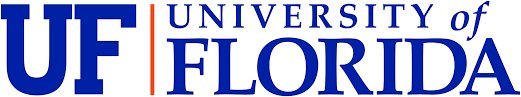 Offspring Plasma Analyses
[Speaker Notes: Preciso do P calf BW d 209 e 268]
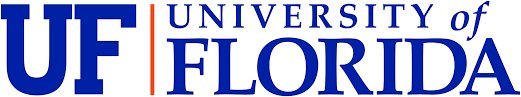 Conclusions
Access to shade during pre- and postpartum alleviated the effects of heat stress by reducing intravaginal temperature, decreasing respiration rates and modifying the behavior of pregnant heifers

Heat abatement increased heifer body condition score and plasma IGF-1 during late gestation and increased calf birth body weight, but reduced calf post-weaning growth and had minor changes to calf humoral immune function
[Speaker Notes: Preciso do P calf BW d 209 e 268]
On-going studies
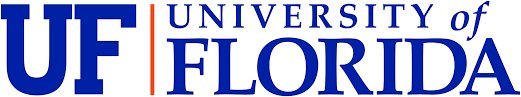 Mitigating Heat Stress in grazing Bos indicus-Influenced Beef Cattle in Tropical/Subtropical Environments
USDA – Animal Nutrition, Growth, and Lactation
$640,000
PI = Philipe Moriel
Co-PIs = Joe Vendramini, Nicolas DiLorenzo, Raluca Mateescu, Joao Bittar, Mario Binelli, Jimena Laporta Francisco Peñagaricano  

Initiated in August 2022
To be completed in 2026
USDA Study – Combining heat stress mitigation strategies during pre- and postnatal phases: Impacts on cow and heifer offspring performance
320 Brangus, pregnant mature beef cows on bahiagrass pastures

Treatments (2 x 2 factorial design): Applied during gestation and then heifer development

No heat abatement (CONTROL) = No access to artificial shade

Heat abatement strategy (HAST) = Unlimited access to artificial shade (40 sq ft per animal)
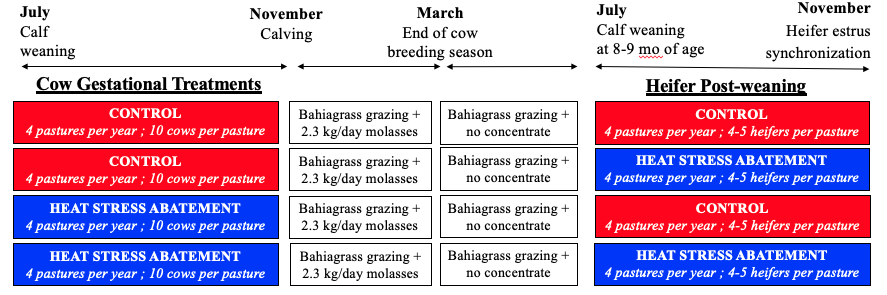 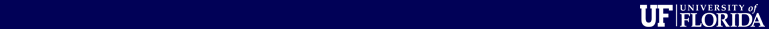 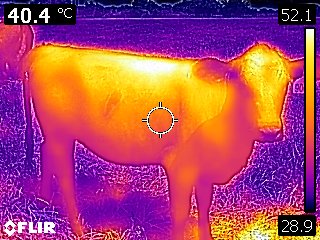 Shifting heifer nutrition to cope with heat stress
Not pubertal vs. pubertal Brangus heifers at start of breeding season
Moriel et al. (2020) J. Anim. Sci. https://doi.org/10.1093/jas/skaa236
*P ≤ 0.05
*
*
*
*
*
*
*
Moriel et al. (2017) J. Anim. Sci. 95:3523–3531 https://doi.org/10.2527/jas.2017.1666
Thermal humidity-index (THI) - Ona 2019
Severe heat stress
>77
Heat stress 
74 to 77
Thermoneutral
<70
NRC (1971):     THI = (1.8 × Tenviron. + 32) – [(0.55-0.0055  Relative Humidity)  (1.8  Tenviron. – 26)].
Slide from Drs. Silva & DiLorenzo – Marianna/NFREC
Constant vs. stair-step supplementation
CONSTANT
Body weight
STAIR-STEP
Day of the study
Greater supplement intake
Compensatory growth
Less supplement intake
Less heat increment?
Lower THI
Higher THI
Boosting reproduction without increasing feed costs of beef heifers in Florida Funded by Florida Cattlemen Enhancement Board - 2019/2020
Sep. 2019 to June 2020 (Yr 1) and Sep. 2020 to June 2021 (Yr 2)
64 Brangus heifers per year assigned to 16 bahiagrass pastures
Treatments assigned to pastures (6 pastures/treatment/year):

CONTROL = concentrate supplementation at 1.50% of body weight from September until the start of the estrous synchronization (November; day 0 to 100)
STAIRSTEP = concentrate supplementation at 1.05% of body weight from Aug. to Sep. (day 0 to 49) + 1.95% of body weight until the start of the estrous synchr. (day 50 to 100).

After day 100, all heifers were managed similarly:
AI from day 113 to 115; Timed-AI on day 115
Bulls from day 121-211
Concentrate supp. at 1.50% of BW until day 211
Moriel et al. (2022). J. Anim. Sci. In press
Intravaginal Temperature and Thermal Humidity Index d 25-31 (Sep 7th to 13th)
CON = Suppl. 1.50% of BW d 0-100
SST = Suppl. 1.05% of BW d 0-49
           Suppl. 1.95% of BW d 50-100
Moriel et al. (2022). J. Anim. Sci. In press
Intravaginal Temperature and Thermal Humidity Index d 85-91 (Nov 6th to 12th)
CON = Suppl. 1.50% of BW d 0-100
SST = Suppl. 1.05% of BW d 0-49
           Suppl. 1.95% of BW d 50-100
Moriel et al. (2022). J. Anim. Sci. In press
Growth performance and Supplement DM offered d 0-100 (Aug 13th to Nov 21th)
CON = Suppl. 1.50% of BW d 0-100
SST = Suppl. 1.05% of BW d 0-49
           Suppl. 1.95% of BW d 50-100
P = 0.01
P = 0.49
P = 0.91
Supp. × day
P = 0.002
Moriel et al. (2022). J. Anim. Sci. In press
Reproductive performance d 100-211 (Nov 21th to Mar 11th)
CON = Suppl. 1.50% of BW d 0-100
SST = Suppl. 1.05% of BW d 0-49
           Suppl. 1.95% of BW d 50-100
Stair-step strategy reduced vaginal temperature during heat stress and improved growth and reproductive performance of heifers, without increasing feed costs
Moriel et al. (2022). J. Anim. Sci. In press
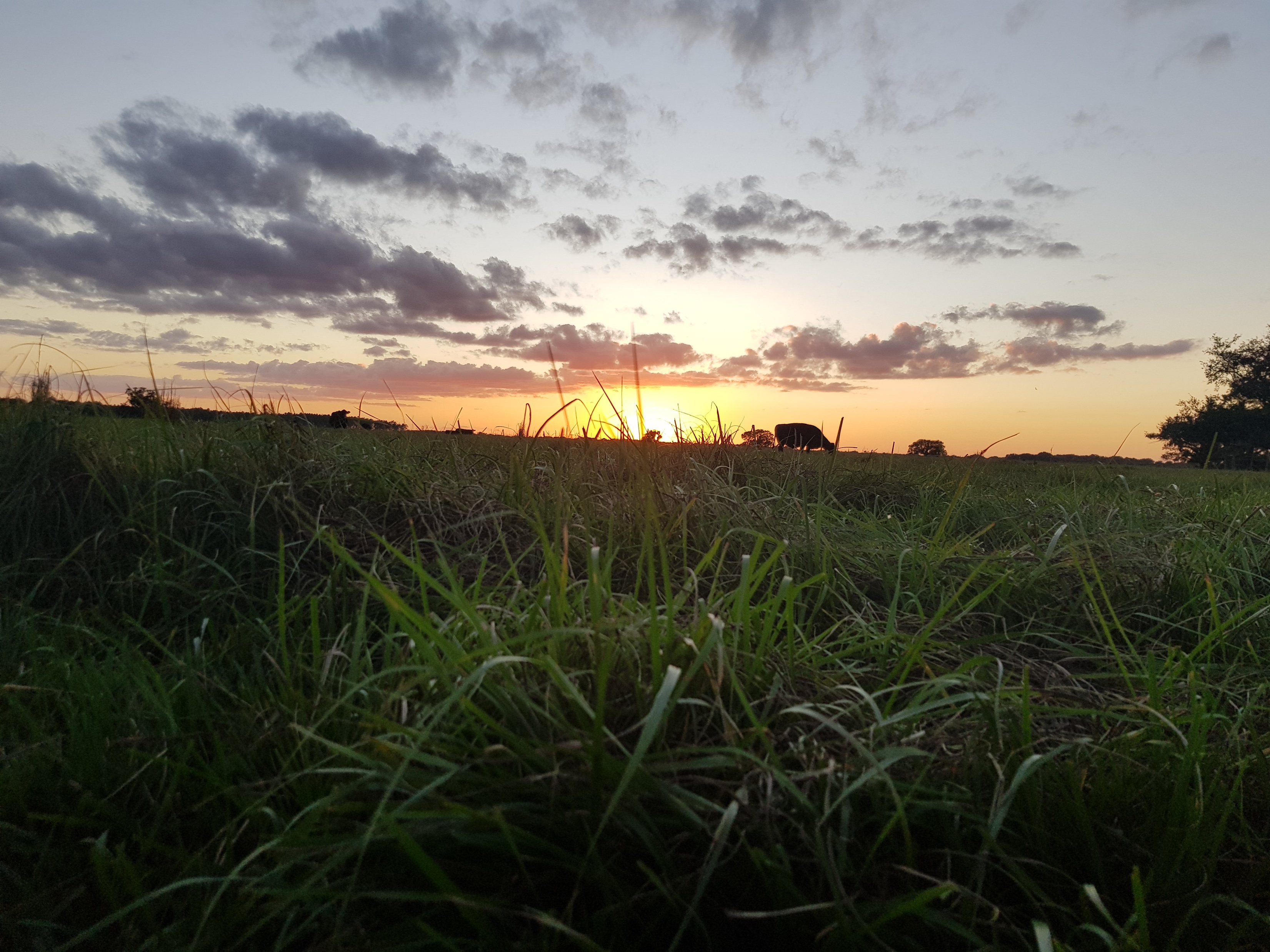 Precalving nutrition
Impacts of maternal precalving nutrition (No Supp. vs. Supp.) on body condition score (BCS) and reproduction of cows and growth and immune response of their calves (studies1 at the Range Cattle REC; Ona, FL)
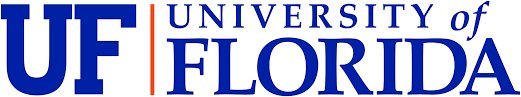 ab Means without a common superscript differed (P < 0.05).
1 Study 1 = 0 or 2.2 lb/day of molasses + urea for 57 days before calving (Moriel et al., 2020). doi:10.1093/jas/skaa123 
  Study 2 = 0 or 2.2 lb/day of molasses + urea for 47 days before calving (Palmer et al., 2020). doi:10.1016/j.livsci.2020.104176 
  Study 3 = 0 or 2.2 lb/day of dried distillers grains for 90 days before calving (Palmer et al., 2022). doi:10.1093/jas/skac022 
  Study 4 = 0 or 2.2 lb/day dried distillers grains for 70 days before calving (Izquierdo et al., 2022). In review
  Study 5 = 0 or 2.2 lb/day dried distillers grains for 77 days before calving (Vedovatto et al., 2022). In review

In all studies, cows and their calves were managed similarly from calving until calf weaning. Calves were early weaned at 2 to 3 months of age in Study 1 and normally weaned at 8 to 9 months of age in Studies 2, 3, 4, and 5.
Thank you
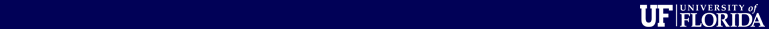 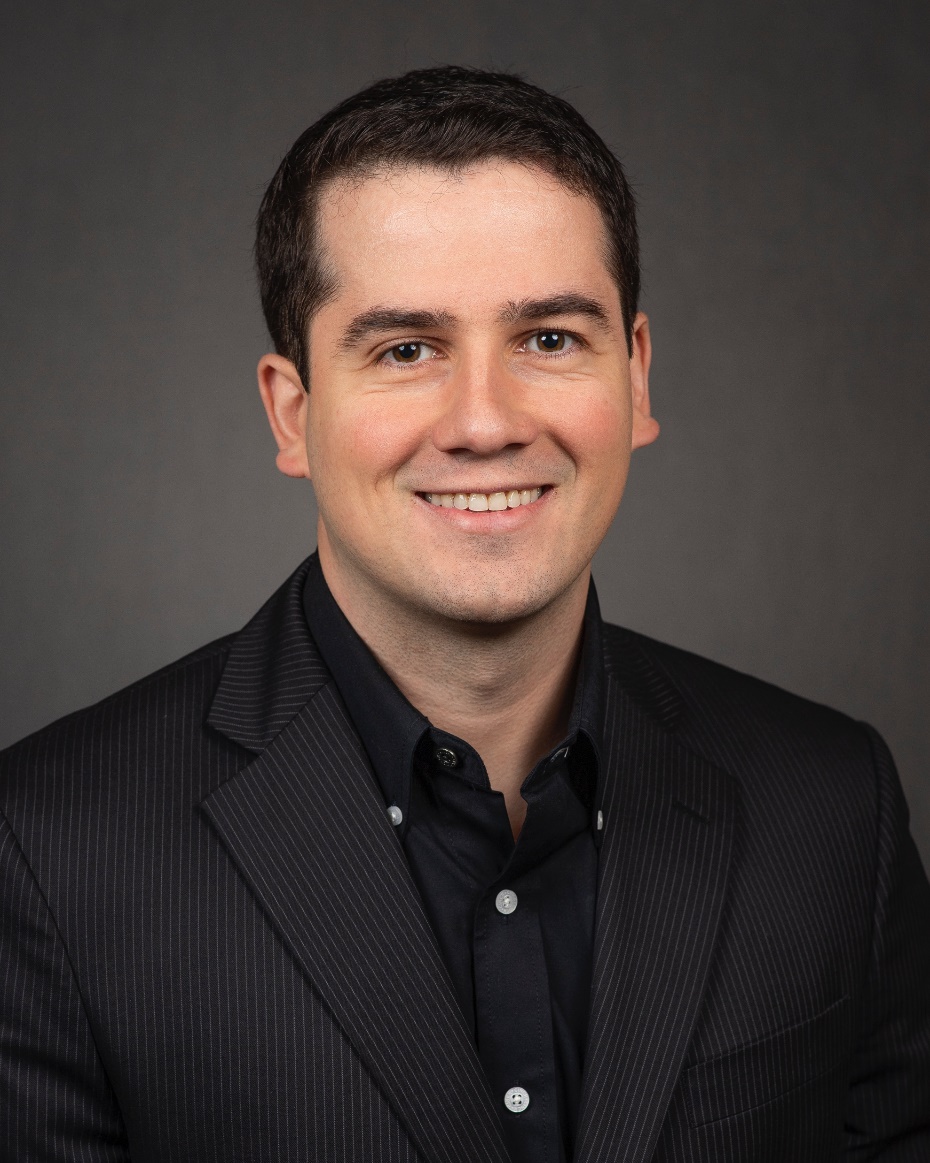 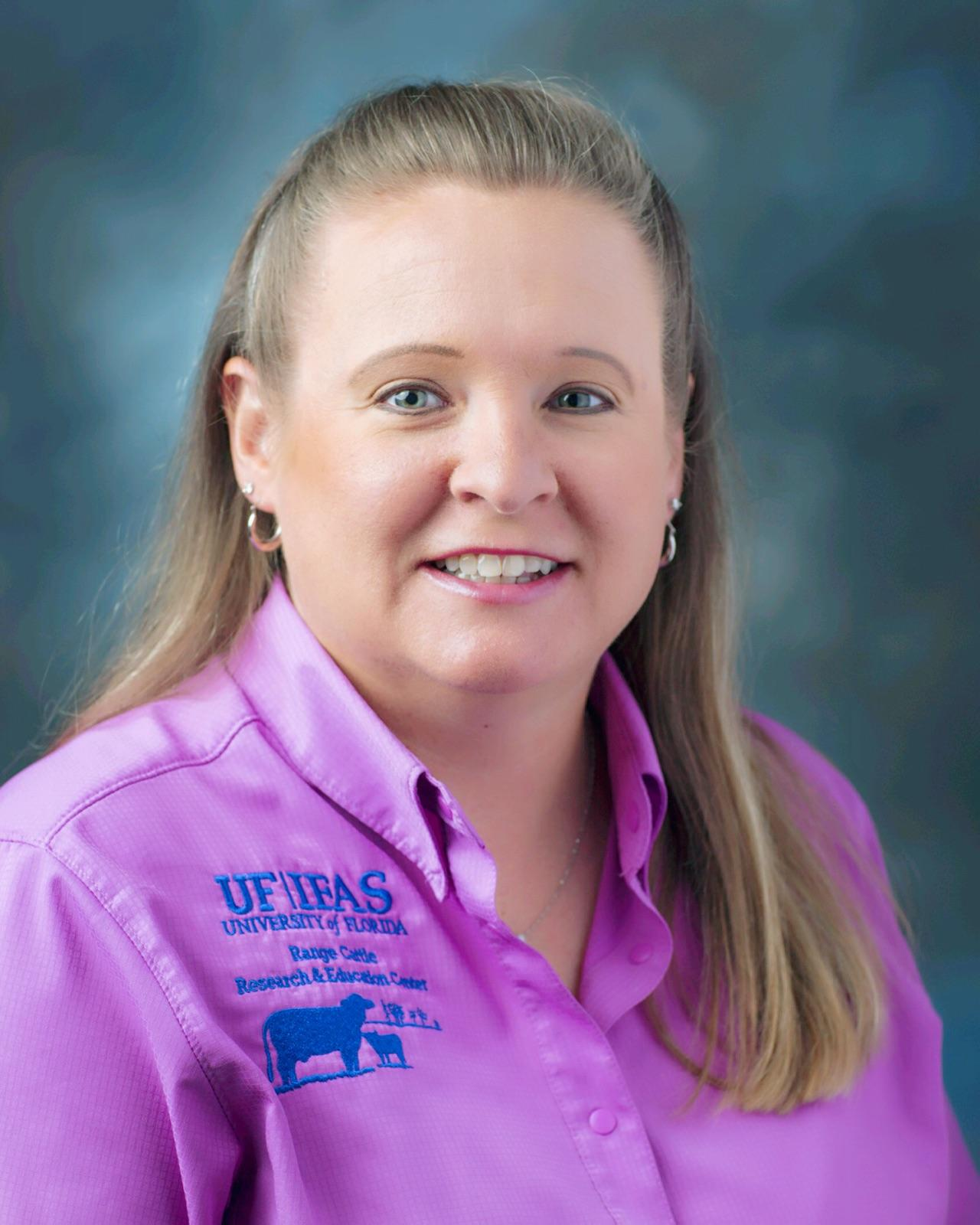 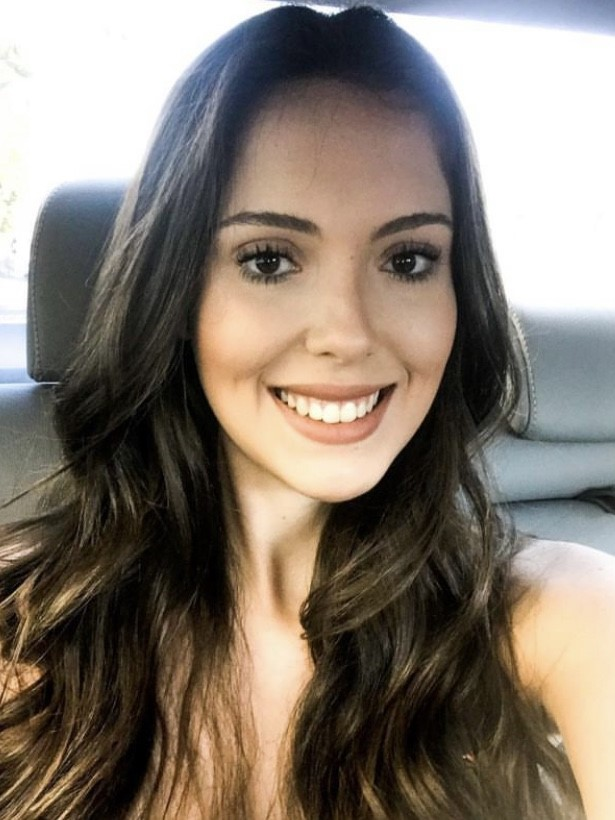 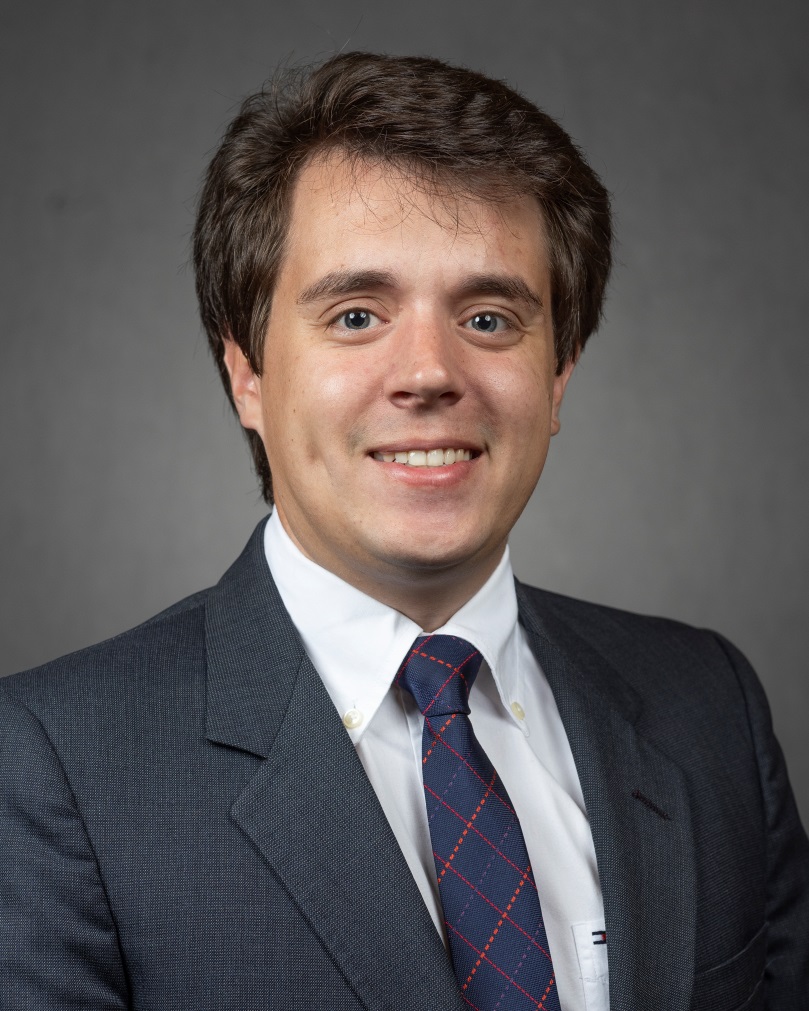 Philipe Moriel
Associate Professorpmoriel@ufl.edu
Giovanna Santos
Intern Student
Vinicius Izquierdo
Ph.D. Student
Julie Warren
Biological Scientist